UNIVERSIDAD TÉCNICA DEL NORTE
Facultad de Educación, Ciencia y Tecnología
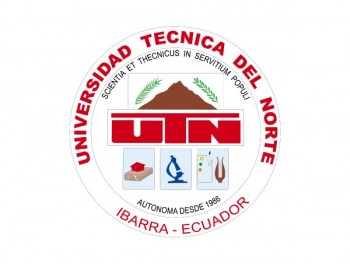 TEMA:
“ENTORNOS VIRTUALES DE APRENDIZAJE EN LA ASIGNATURA SISTEMA FINANCIERO Y SEGUROS I PARA LOS ESTUDIANTES DEL SÉPTIMO SEMESTRE DE LA CARRERA DE CONTABILIDAD Y COMPUTACIÓN  EN EL PERIODO 2013- 2014”.
Trabajo de Grado previo a la obtención del Título de Licenciada en la Especialidad de Contabilidad y Computación.
Autora: Pozo Herrera Cinthia Lisseth.
Directora: Ing. Basantes Andrade Andrea Verenice.
Ibarra, 2014
CAPÍTULO I
EL PROBLEMA DE INVESTIGACIÓN
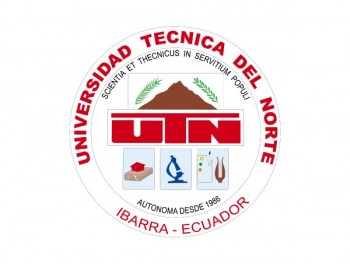 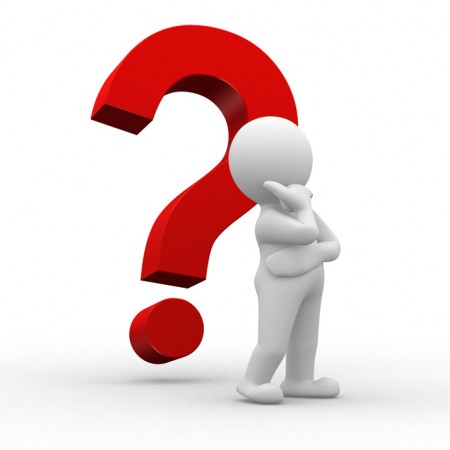 CAPÍTULO I
EL PROBLEMA DE INVESTIGACIÓN
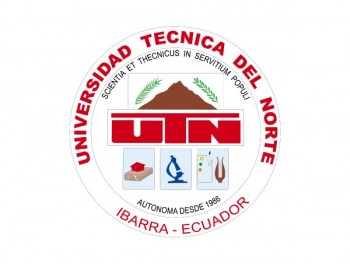 CAPÍTULO I
EL PROBLEMA DE INVESTIGACIÓN
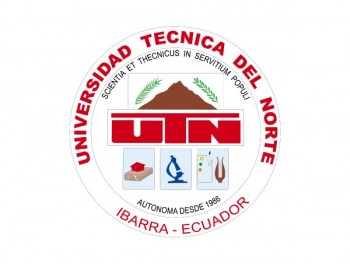 CAPÍTULO I
EL PROBLEMA DE INVESTIGACIÓN
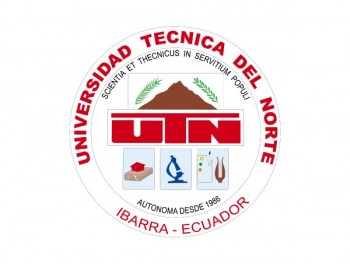 OBJETIVOS ESPECÍFICOS
CAPÍTULO I
EL PROBLEMA DE INVESTIGACIÓN
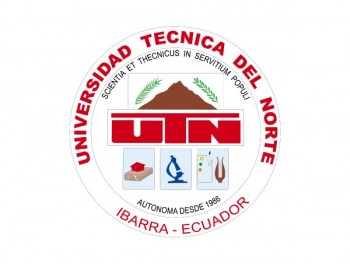 JUSTIFICACIÓN
CAPÍTULO II
MARCO TEÓRICO
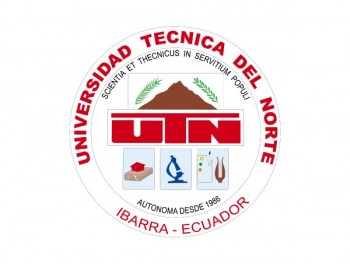 CAPÍTULO II
MARCO TEÓRICO
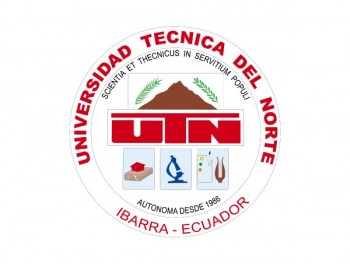 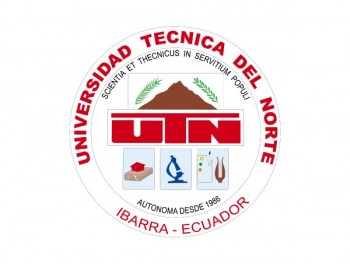 CAPÍTULO III
METODOLOGÍA DE LA INVESTIGACIÓN
CAPÍTULO IV
ANÁLISIS E INTERPRETACIÓN DE RESULTADOS
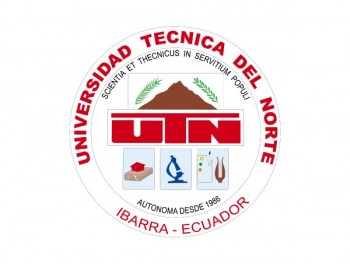 ¿ Cree usted que la incorporación de las TIC´s en el proceso de aprendizaje en la asignatura de Sistema Financiero y Seguros Básicos I sea favorable?
Interpretación:
     La mayoría de los estudiantes supo manifestar que la incorporación de las TIC en el proceso de aprendizaje en la signatura de Sistema Financiero y Seguros I, si sería favorable. Considerándolo muy importante ya que se pudo conocer  que a la hora de utilizar las nuevas tecnologías, se cuenta con la total predisposición de los investigados.
CAPÍTULO V
             CONCLUSIONES Y RECOMENDACIONES
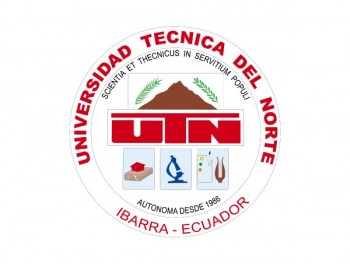 CONCLUSIONES
CAPÍTULO V
             CONCLUSIONES Y RECOMENDACIONES
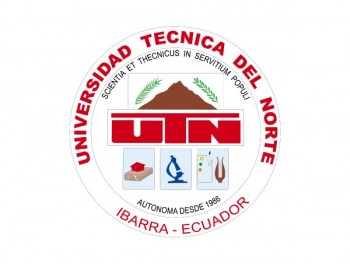 RECOMENDACIONES
CAPÍTULO VI
PROPUESTA ALTERNATIVA
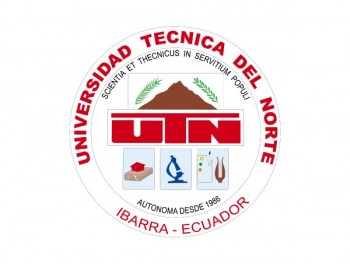 CAPÍTULO VI
PROPUESTA ALTERNATIVA
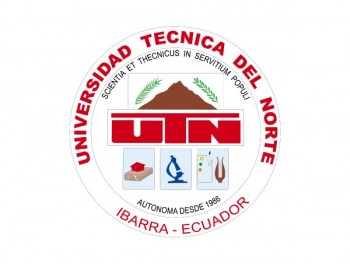 TÍTULO DE LA PROPUESTA
CAPÍTULO VI
PROPUESTA ALTERNATIVA
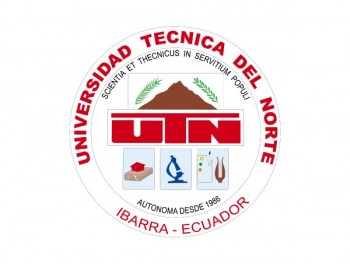 CAPÍTULO VI
PROPUESTA ALTERNATIVA
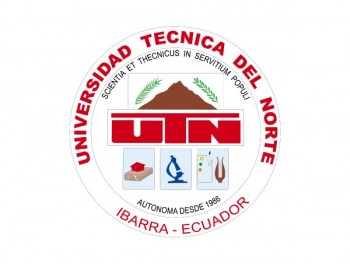 CAPÍTULO VI
PROPUESTA ALTERNATIVA
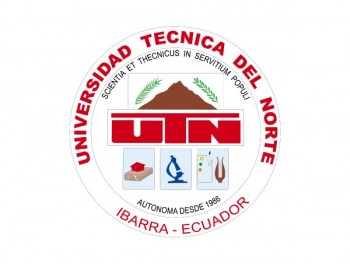 DESARROLLO DE LA PROPUESTA
CAPÍTULO VI
PROPUESTA ALTERNATIVA
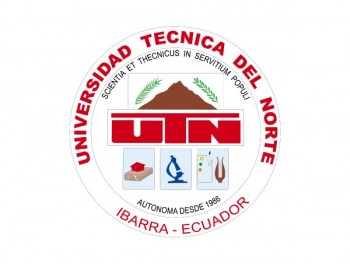 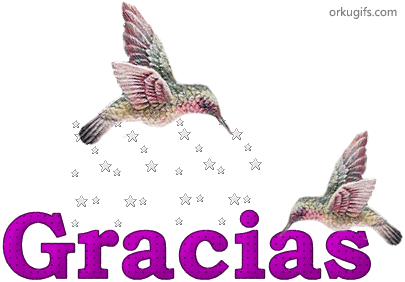